ПОГОДЖЕНО	 				                                                                                    Розмістити в «Підсумки роботи»
Голова суду
Вінницького апеляційного суду 
_______________ Сергій МЕДВЕЦЬКИЙ
07 квітня 2023 року
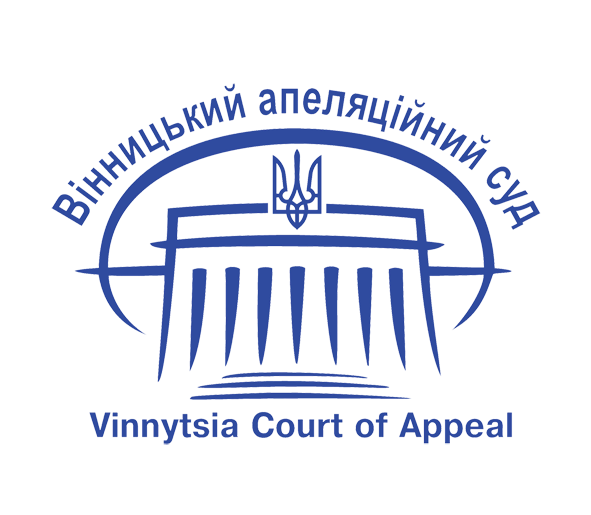 Аналіз роботи Вінницького апеляційного судуз  виконання вимог Закону України від 13 січня 2011 року №2939-VI «Про доступ до публічної інформації» за І квартал 2023 рокуЗа звітний період до Вінницького апеляційного суду надійшло 11 запитів на отримання публічної інформації, відсоткове значення та класифікація яких подана нижче:
Класифікація запитів на інформацію за формою надходження
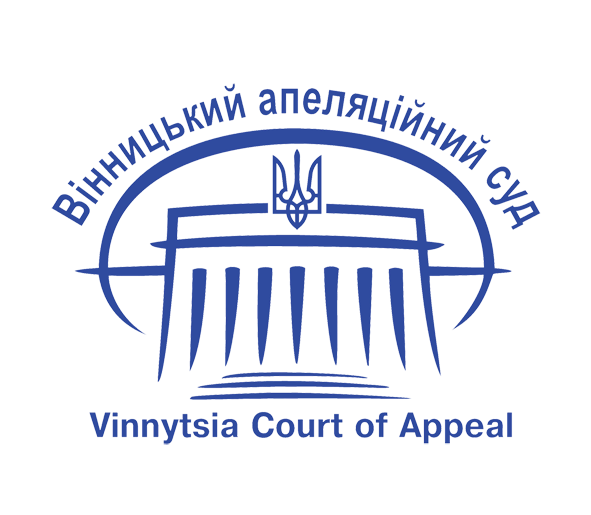 Класифікація суб'єктів відносин у сфері доступу до публічної інформації
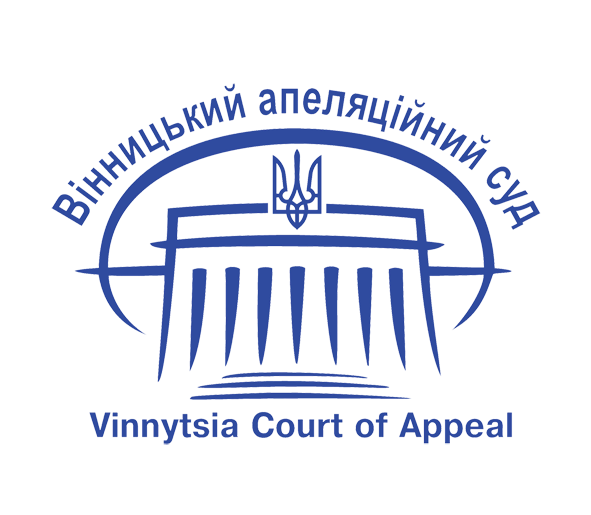 Класифікація за результатами розгляду запитів на інформацію
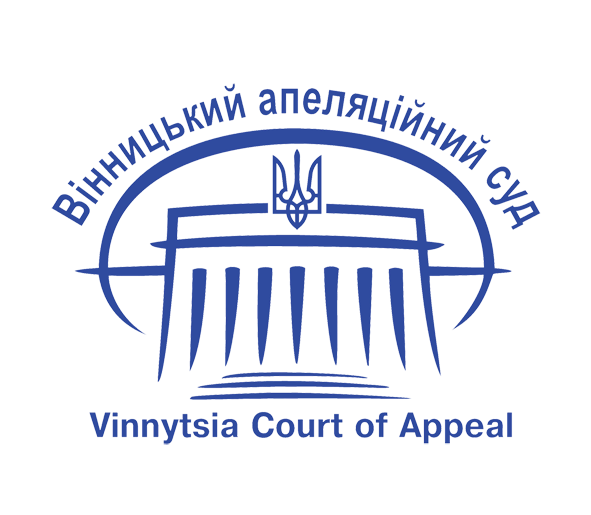 Класифікація за способом отримання відповіді на запити
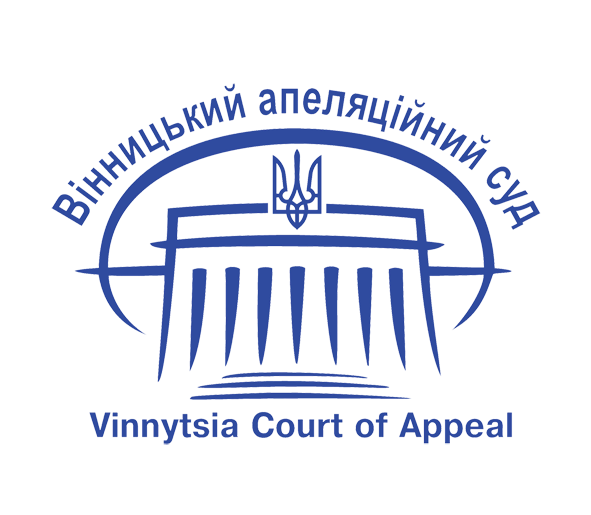 Порівняльна діаграма з надходження запитів на інформацію у звітному періоді 2023 року з відповідним періодом 2022 року
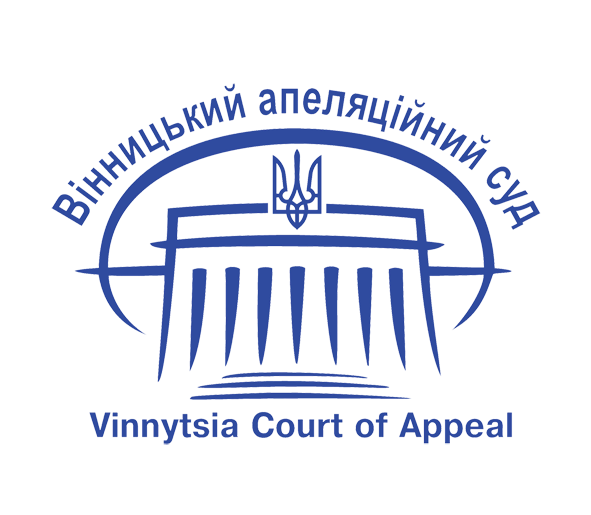 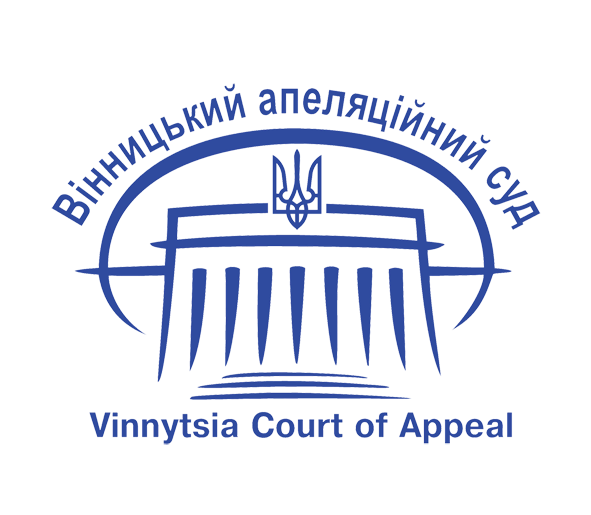 Упродовж звітного періоду оскарження рішень, дій чи бездіяльності Вінницького апеляційного суду, як розпорядника публічної інформації не встановлено.


  В. о. Начальника відділу діловодства та 
  обліку зверннь громадян – канцелярії
  Вінницького апеляційного суду                                          Антоніна ДЖАДАН
  07 квітня 2023 року